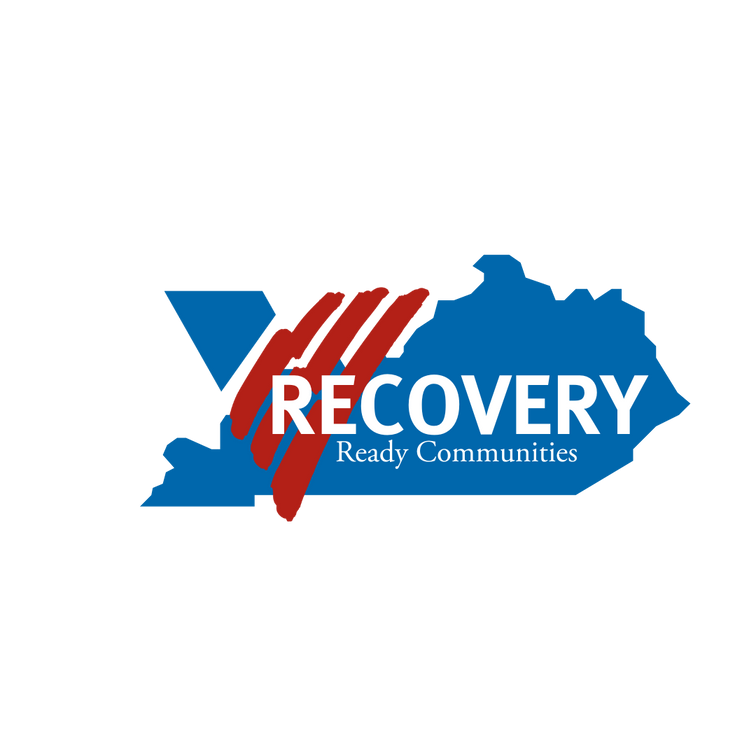 Recovery Ready Communities
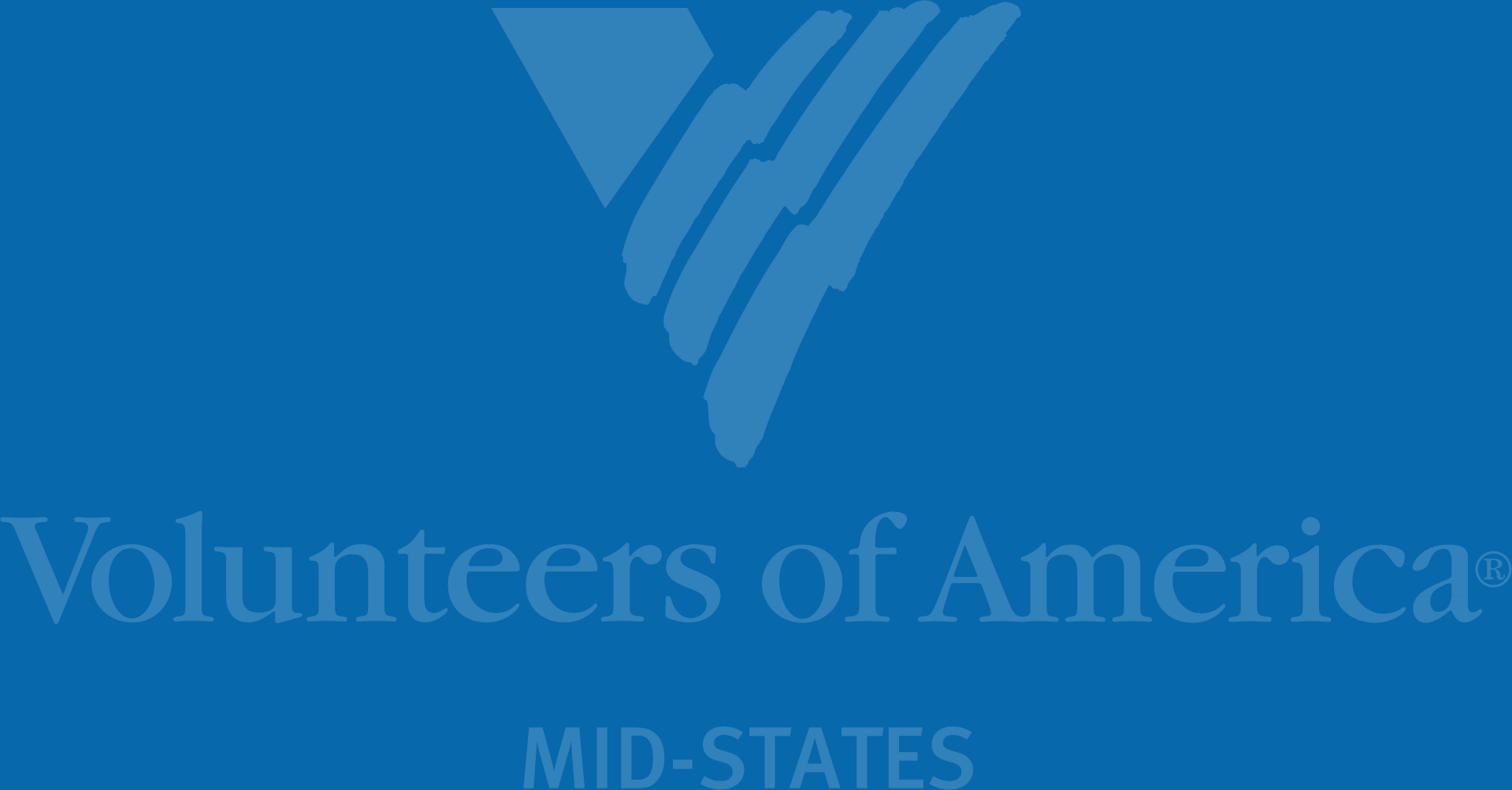 Volunteers of America Mid-States Presents:
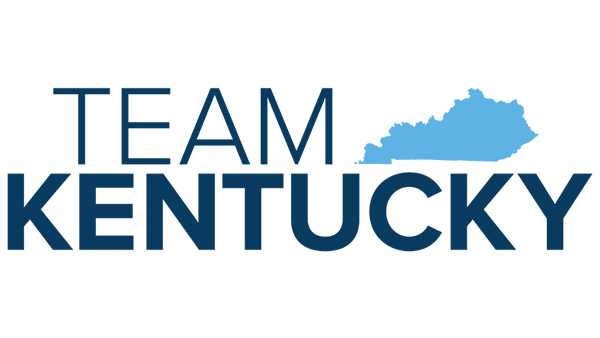 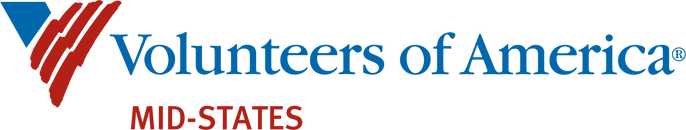 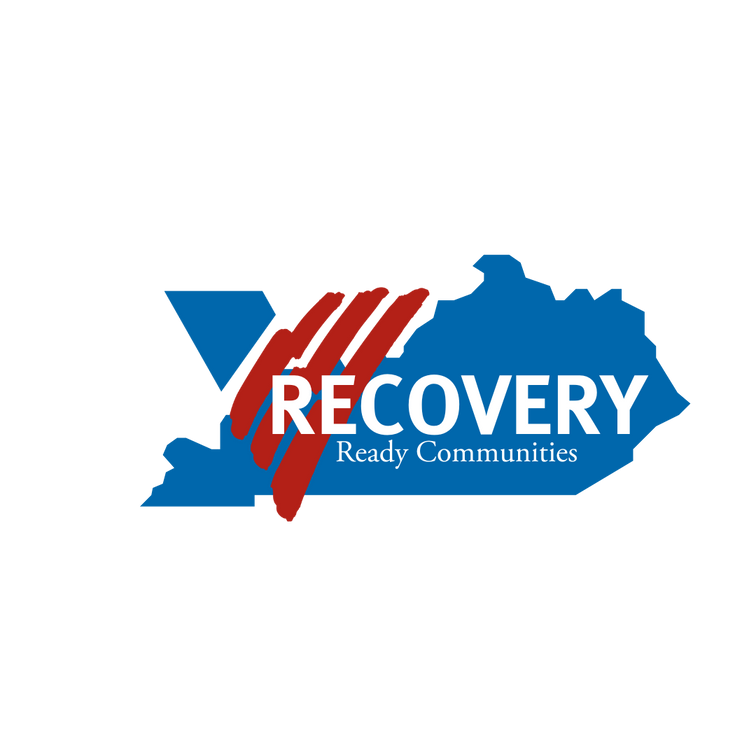 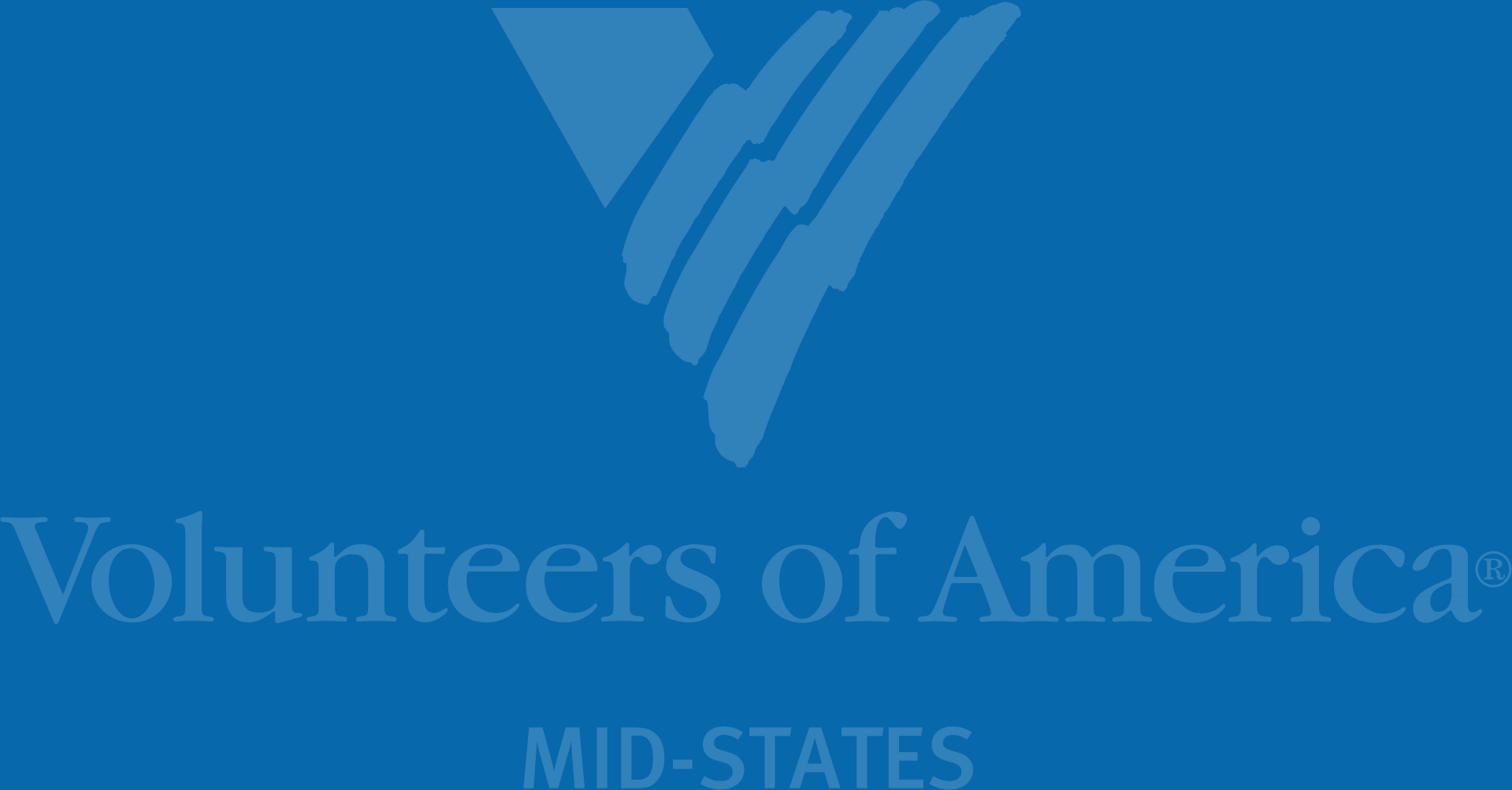 Proposed Strategic Goals:
Reduce Stigma
Increase Recovery Capital
Strengthen/Develop Recovery Oriented Systems of Care (ROSC)

Leading to:
Decreased overdose deaths
Increased workforce participation
Healthier and safer communities for all
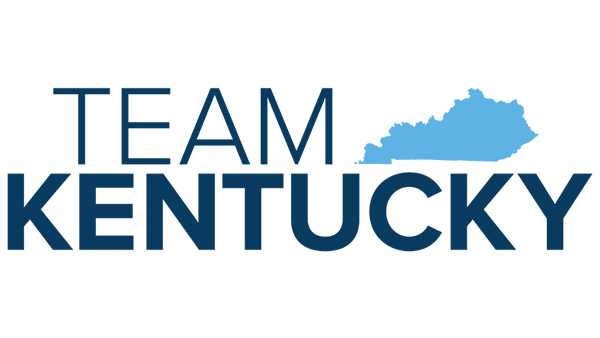 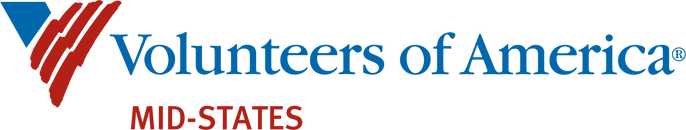 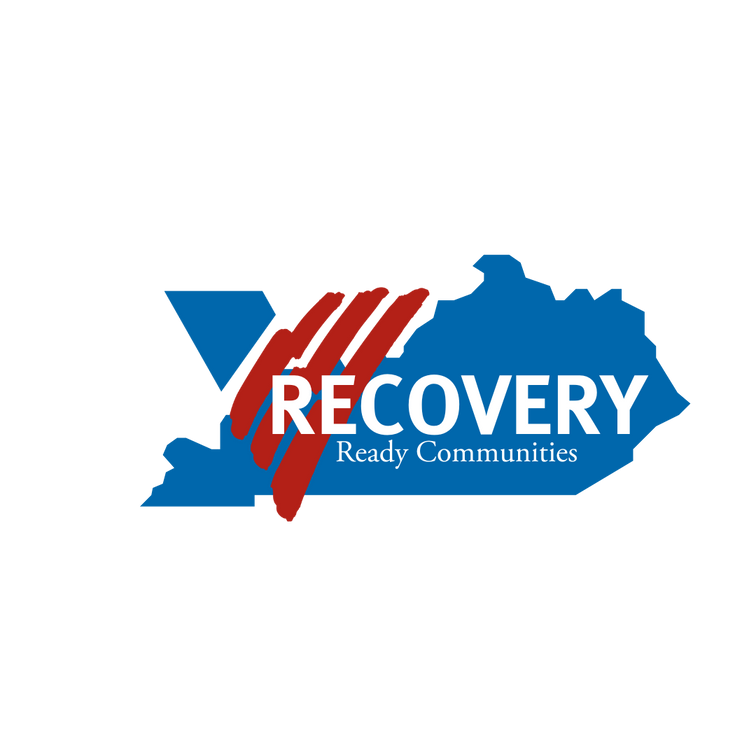 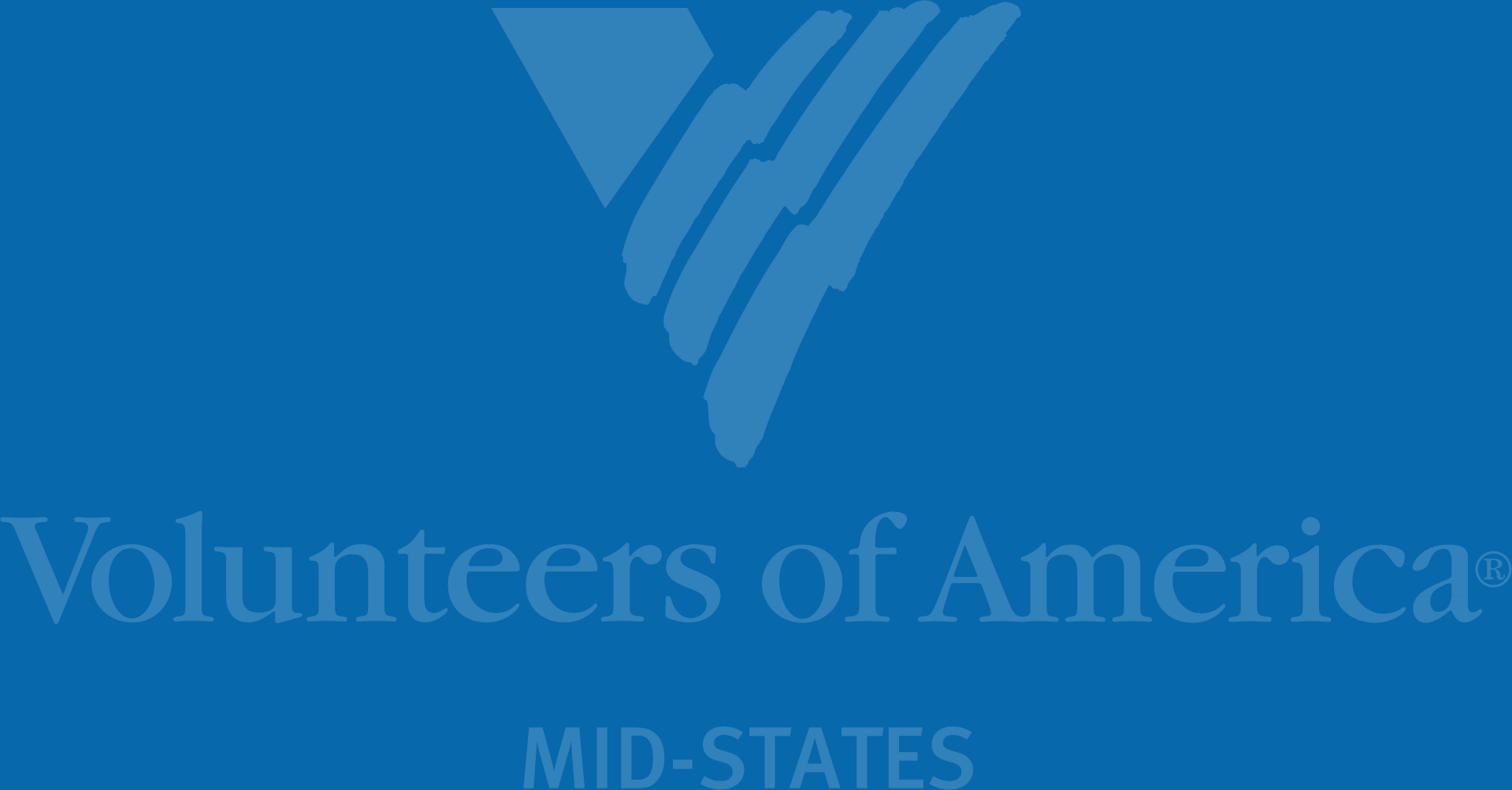 Stakeholder Engagement:
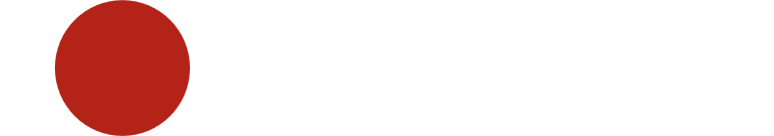 18
PROVIDERS
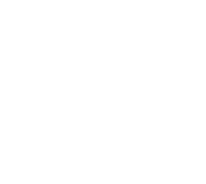 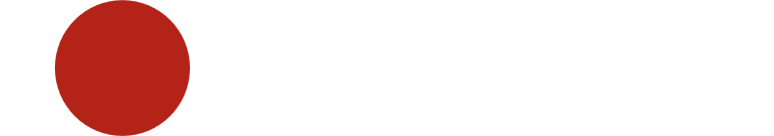 29
MEETINGS
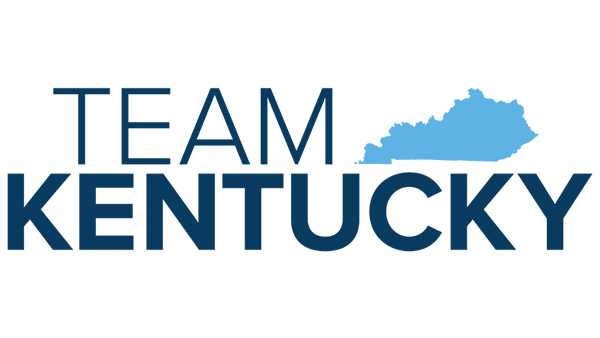 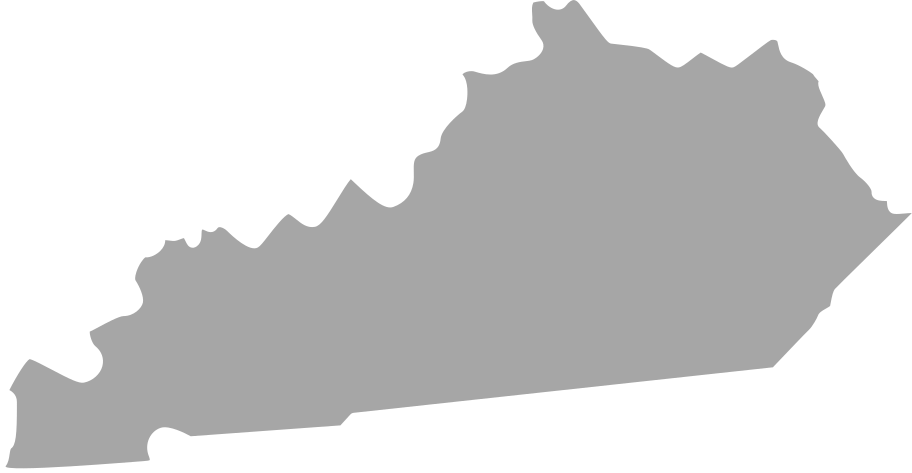 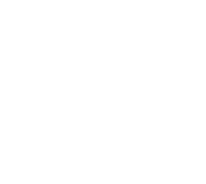 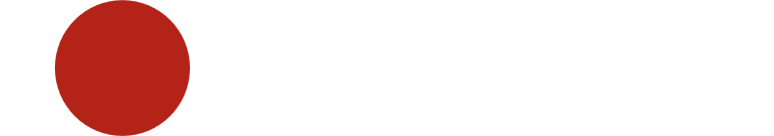 13
GOVERNMENT
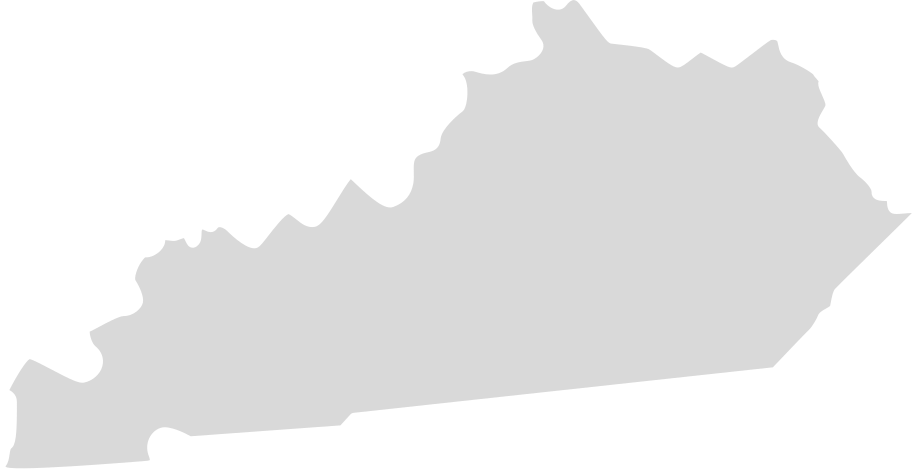 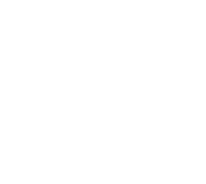 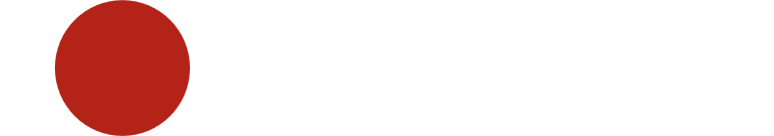 140
STAKEHOLDERS
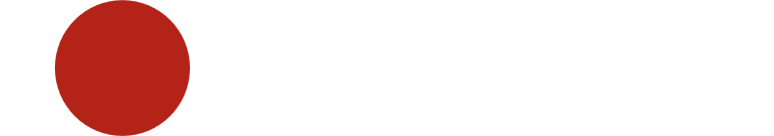 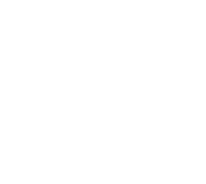 60
PUBLIC HEALTH
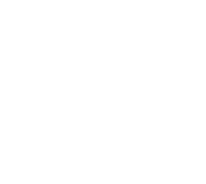 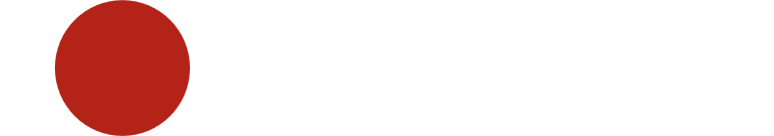 120
KENTUCKY COUNTIES
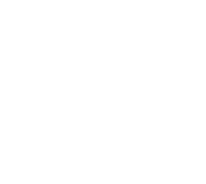 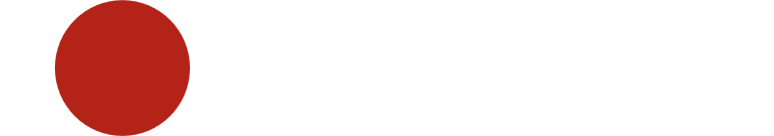 49
COMMUNITY MEMBERS
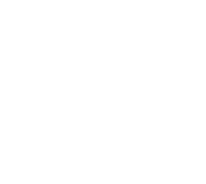 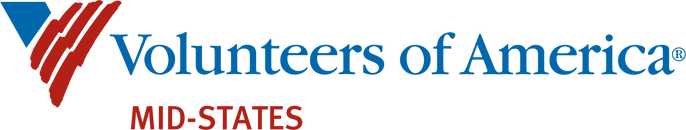 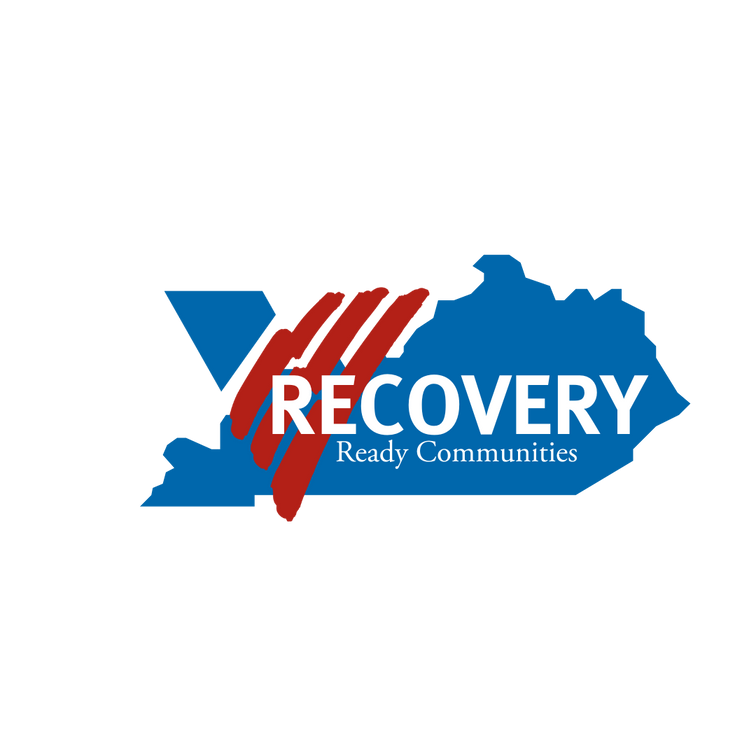 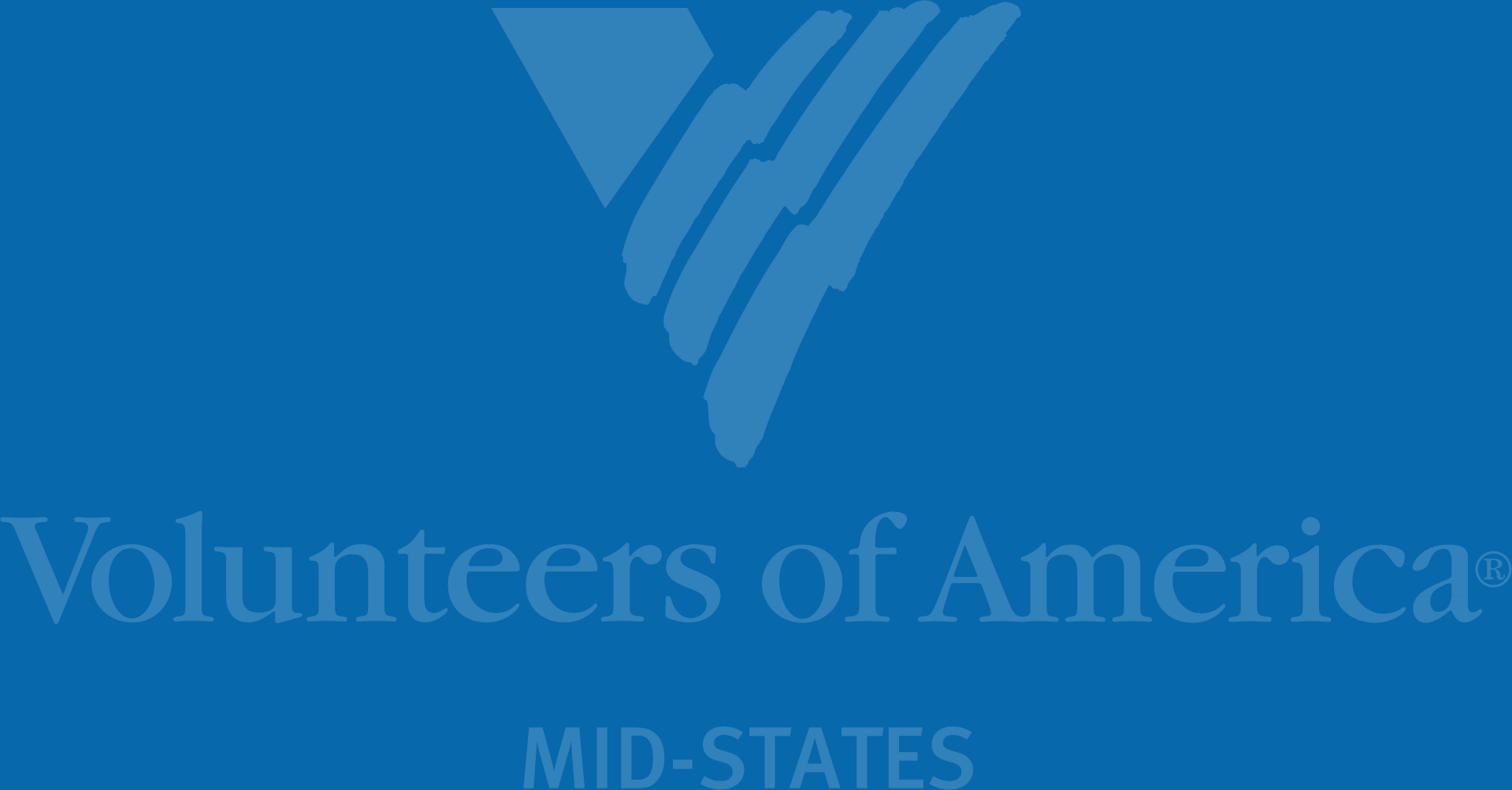 Certification Process
Community education and recruitment
Identify single point of contact for community
Community applies
VOA Team site visit 
VOA Team assessment
VOA Recommendation to Advisory Council
Advisory Council decision
Share outcome with community
Provide follow-up technical assistance for re-application purposes
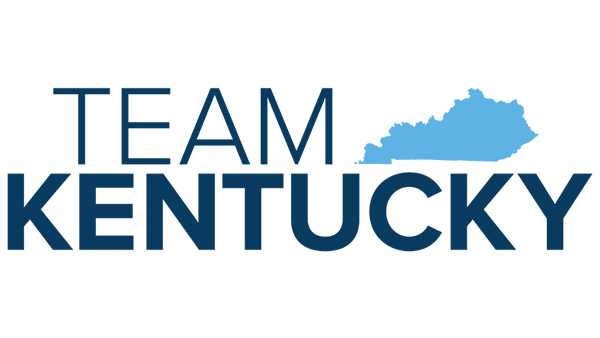 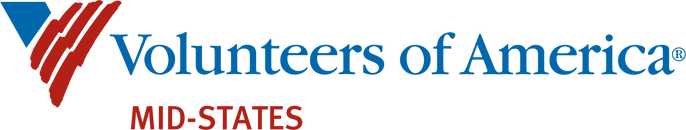 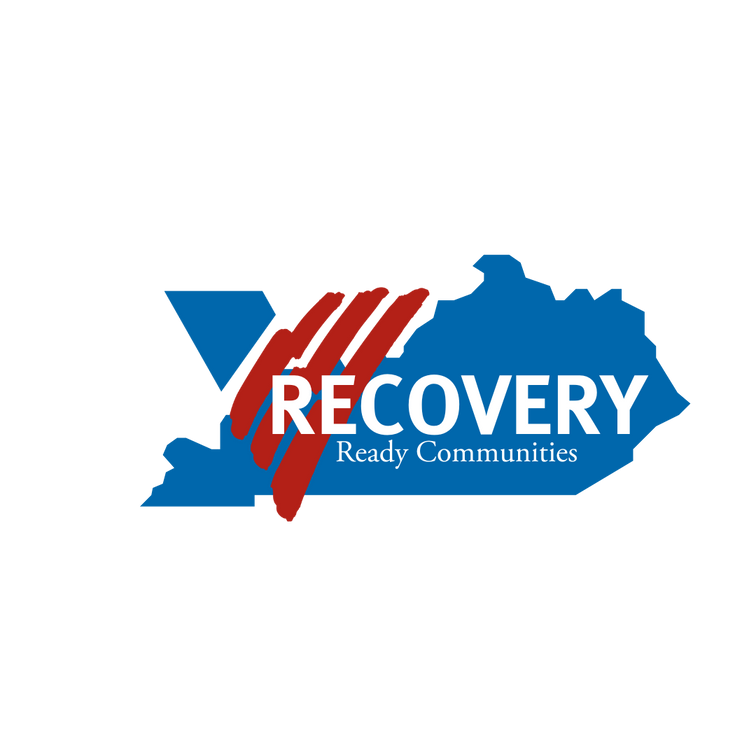 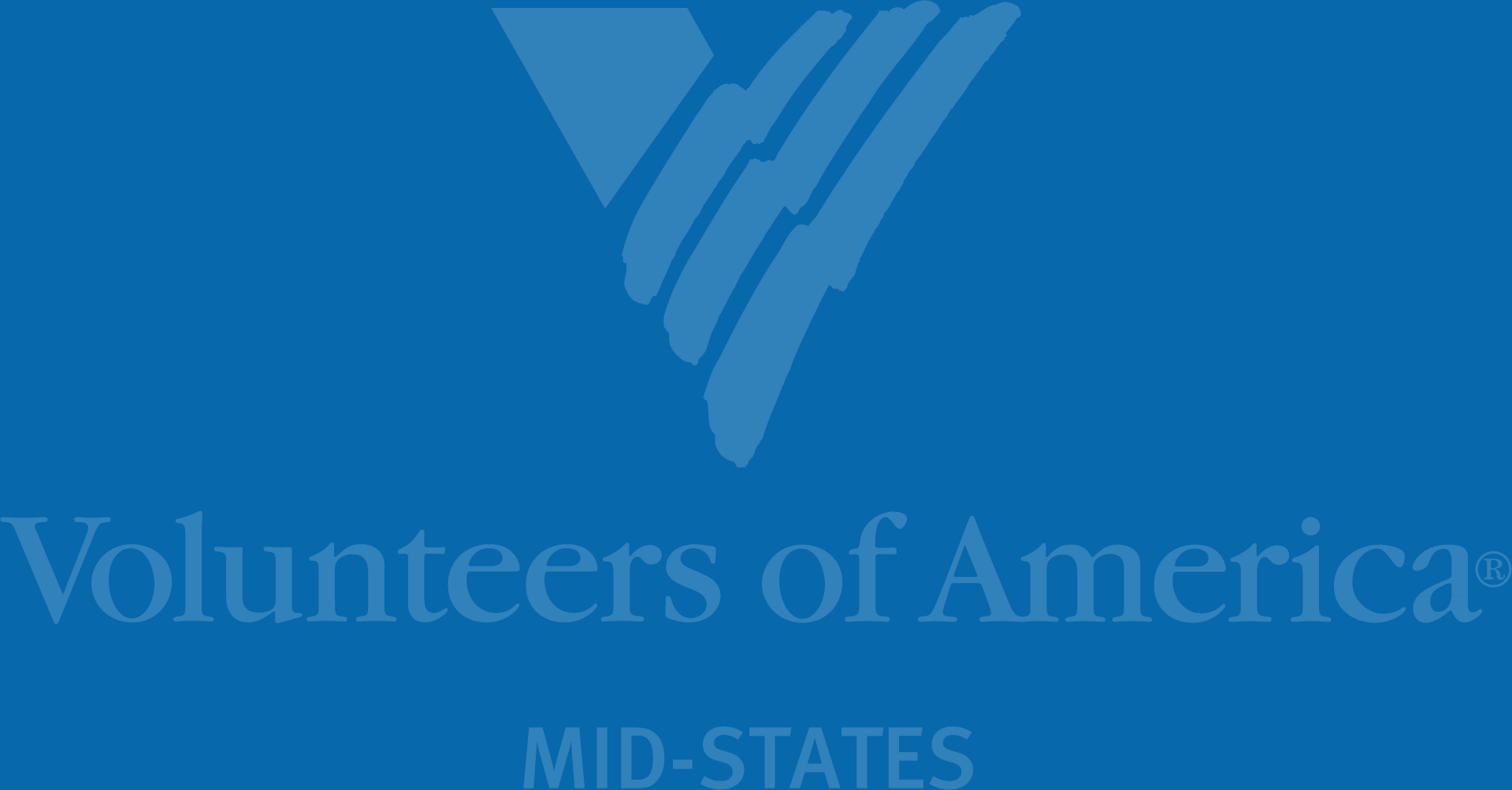 Criteria Scoring Categories:
Prevention
Treatment
Recovery Support
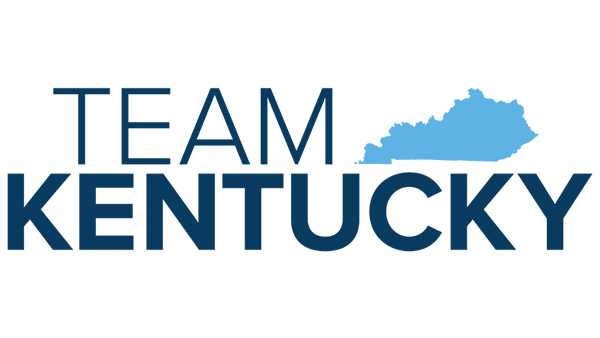 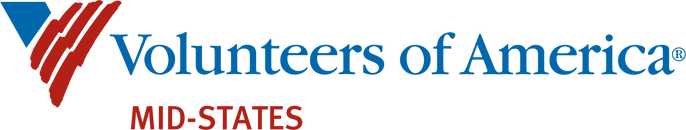 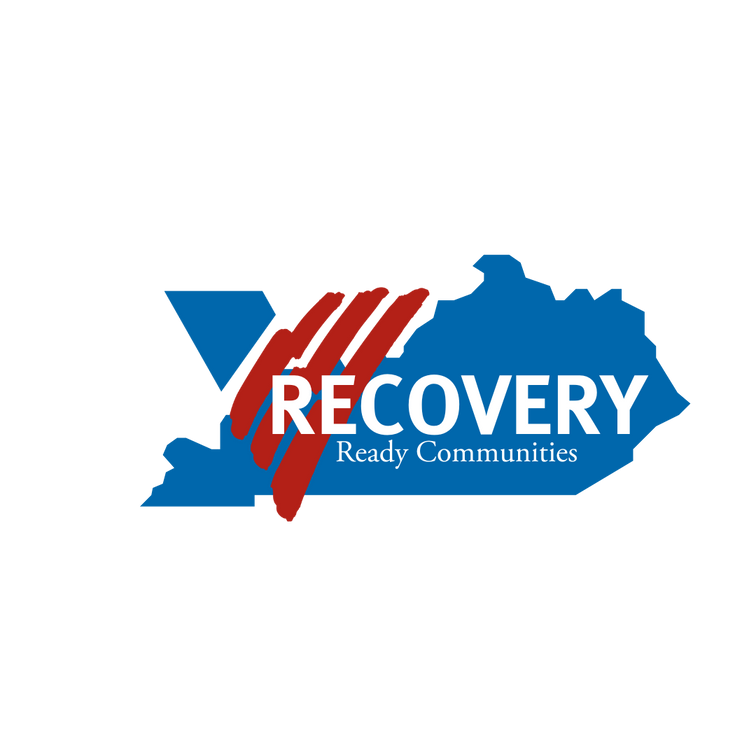 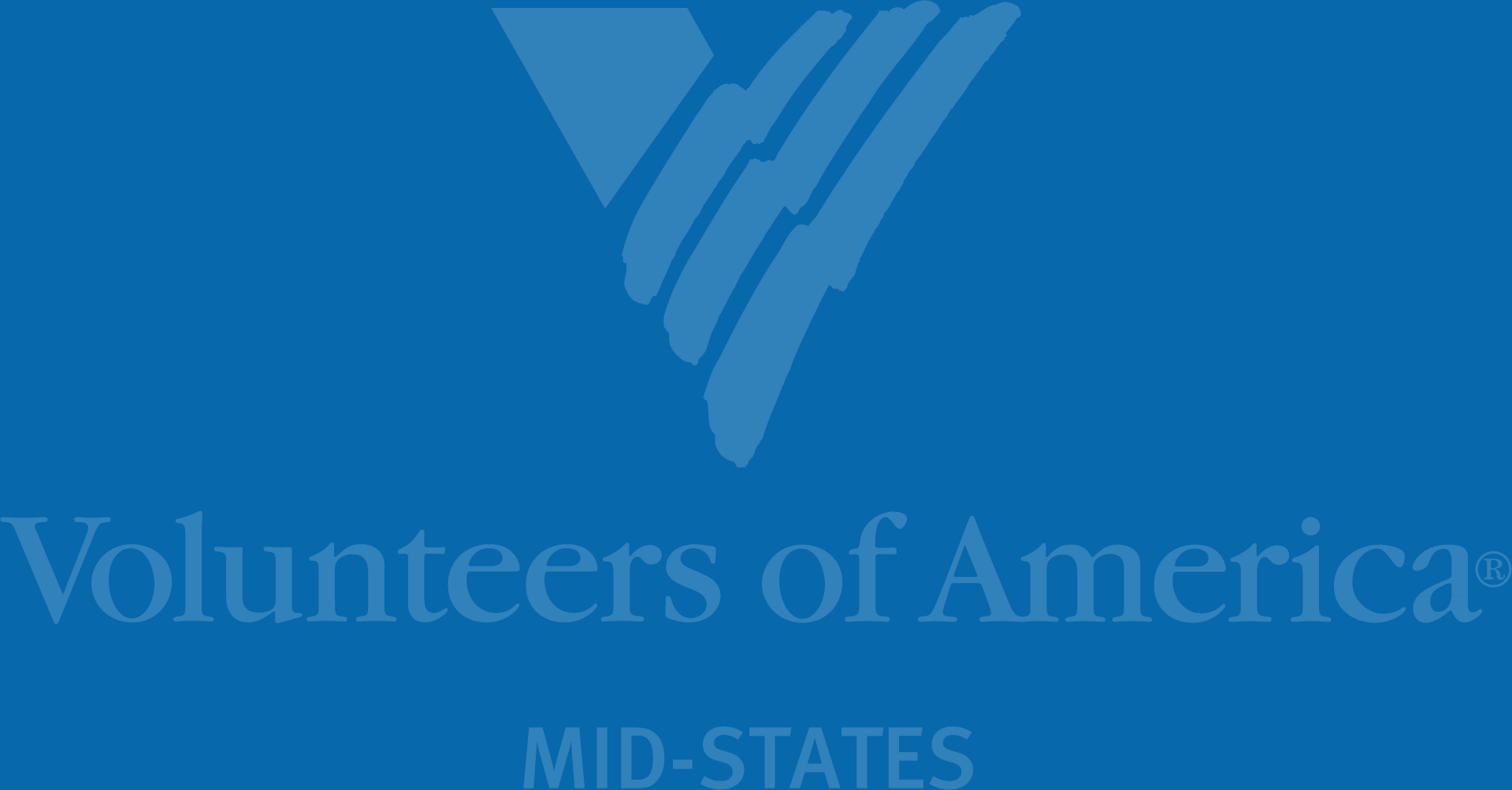 Advisory Council Feedback:
We want to hear from you!

RRCKY@VOAMID.ORG
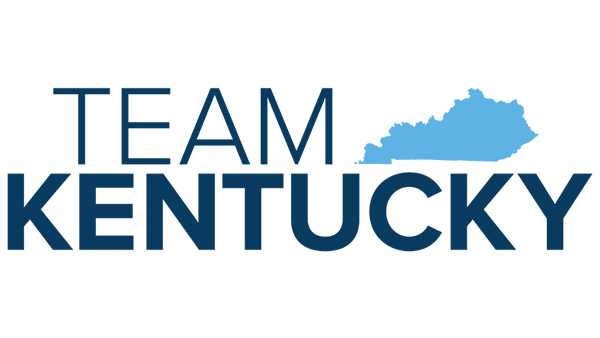 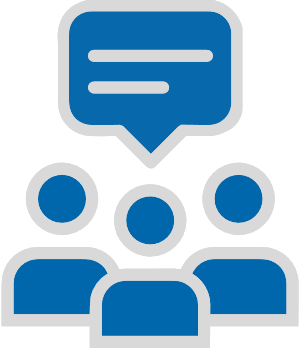 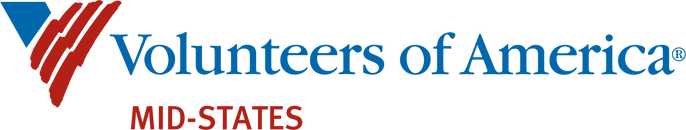